Водосточная система
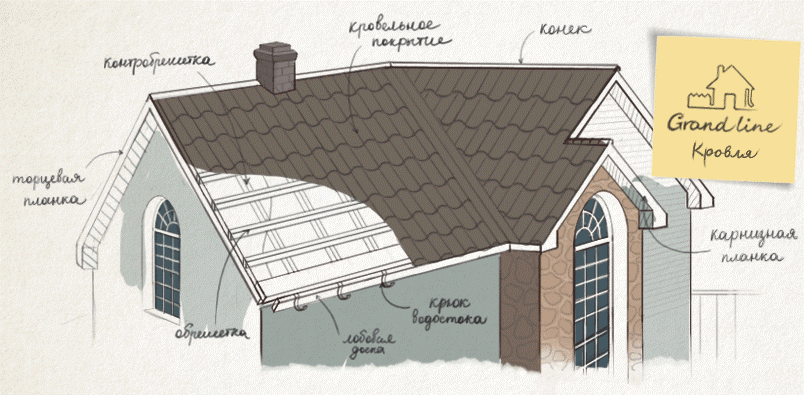 Функции водосточной системы
Водосточная система – неотъемлемая часть современного дома

Функции водосточной системы :
Организованный отвод и сток выпавших осадков, талых вод 
	с поверхности крыш строений в общую ливневую канализационную систему
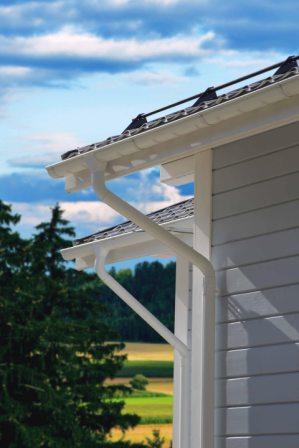 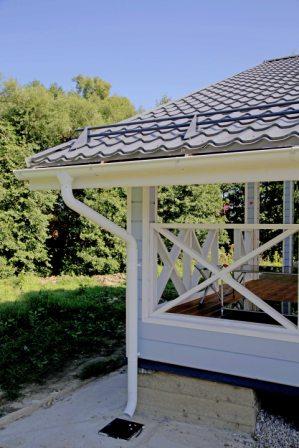 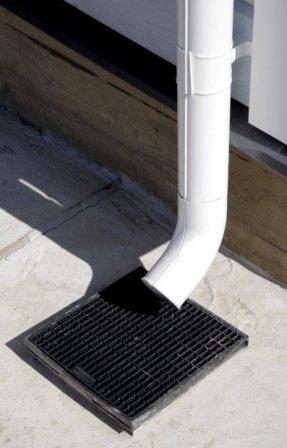 Функции водосточной системы
Защита от влаги фундамента, цоколя и отделки фасада,
	тем самым увеличивая срок службы дома
Предотвращение ухудшения теплоизоляционных характеристик материалов
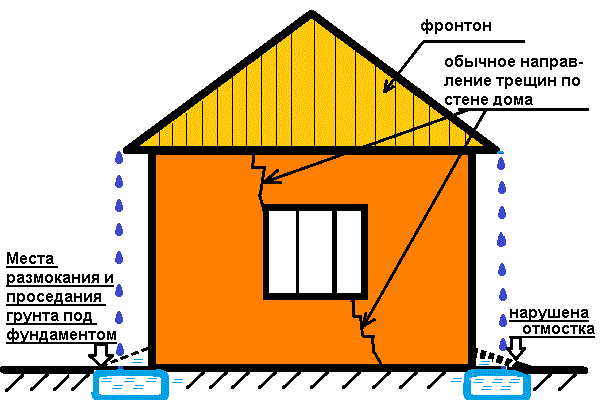 Функции водосточной системы
Защита от преждевременного разрушения стен (Влажные стены быстрее разрушаются) 
Защита от грибка и плесени (На влажных стенах появляется грибок и плесень)
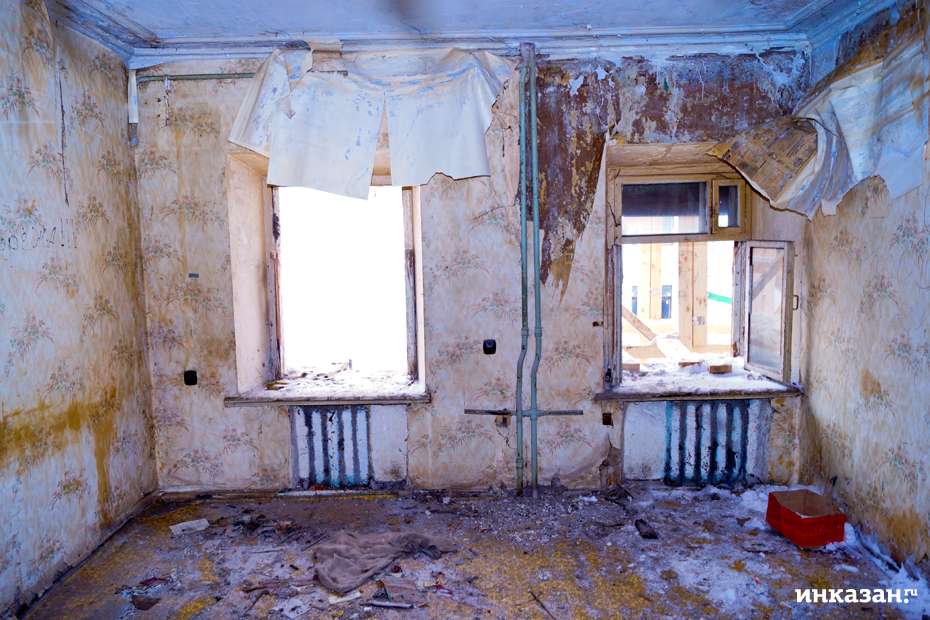 Функции водосточной системы
Предотвращение комплекса неудобств, связанных с  переувлажнением, заболачиванием прилегающей территории
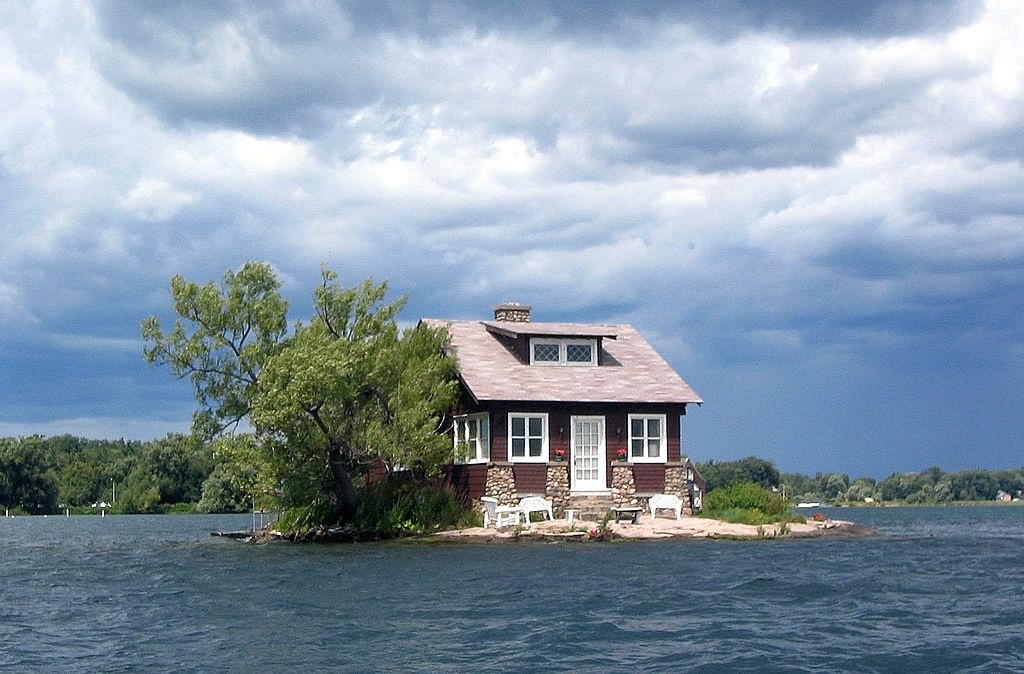 Водосток – функционально и красиво
Завершенность и эстетическая привлекательность здания
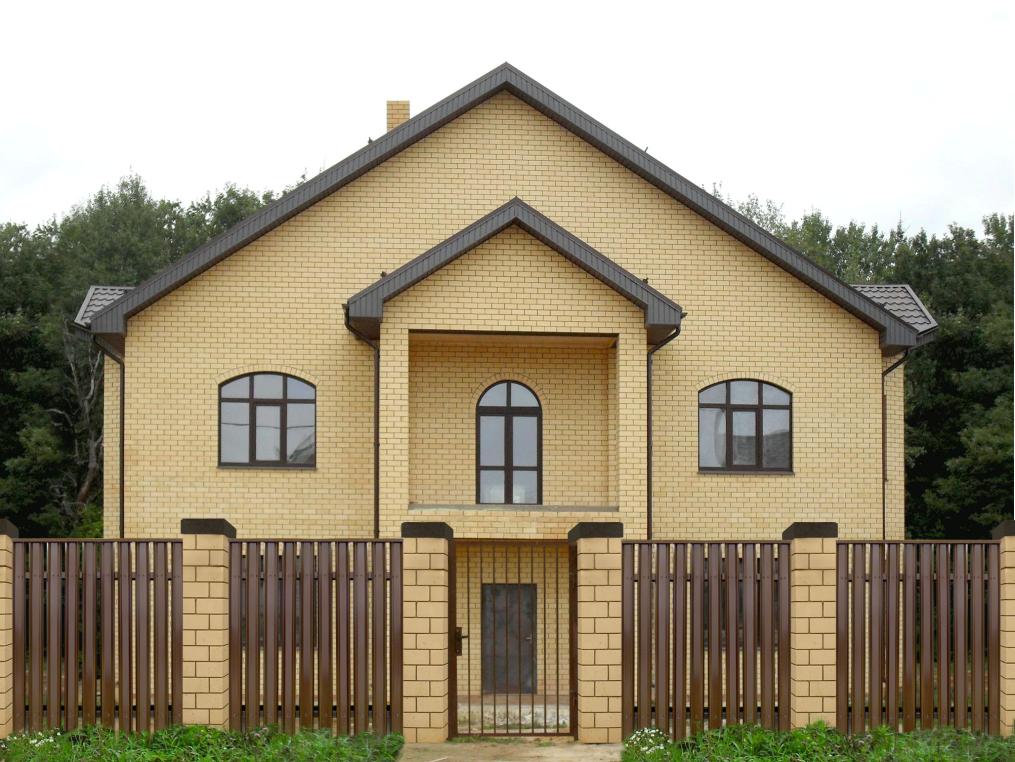 Нагрузки и воздействия на водосток
Атмосферные осадки : дождь, снег, лед 
Ветровая нагрузка
Солнечная радиация
Резкие перепады температур









Вывод:
Для производства водостока необходим материал, который  имеет стойкость ко всем 
видам воздействий, сохраняя функциональность и эстетичный внешний вид системы!
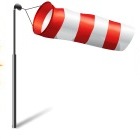 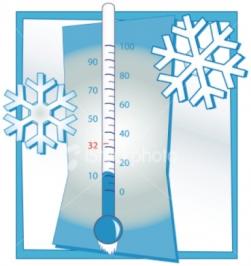 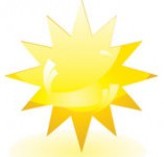 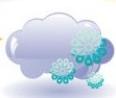 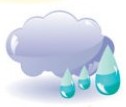 Выбор материала
Суровые климатические условия большинства регионов  России предъявляют к водосточным
системам повышенные требования: 

Механическая прочность конструкции, позволяющая выдержать пиковые нагрузки
Стойкость материала к жаре и холоду 
Стойкость к резким перепадам температур
 Увеличенная пропускная способность	
Высокая устойчивость покрытия к UV излучению
Популярность  кровельных и фасадных материалов из стали с полимерным покрытием требует:
Обеспечить срок службы, сравнимый со сроком
Службы кровельных материалов Премиум класса
Обеспечить возможность выбора цвета, идеально подходящего под кровлю и фасад
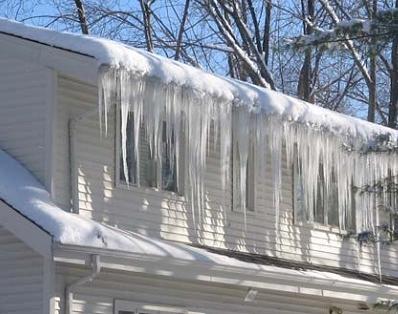 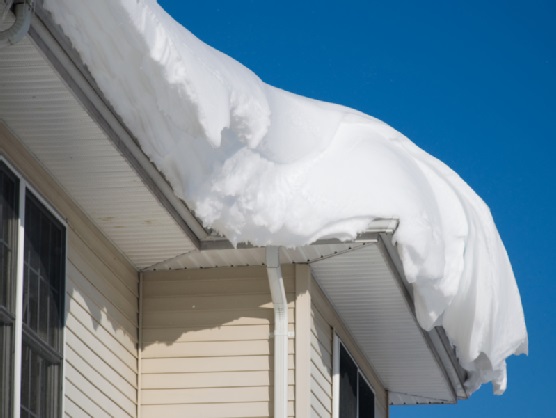 Выбор материала
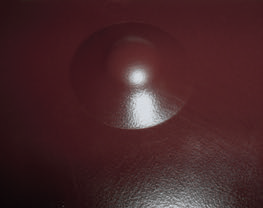 Водосточная система из оцинкованной стали с 
двусторонним покрытием на основе полиуретана

Повышенная стойкость к коррозии за счет слоя цинка и покрытия, нанесенного с двух сторон 
Высокая стойкость к истиранию и появлению царапин за счет гранул полиамида, армирующих полиуретан
Диапазон рабочих температур от -60°С до +120 °С
Отличная стойкость к выцветанию UV4 и коррозии RC5
Оптимальное соотношение твердости и эластичности покрытия, необходимых для производства и эксплуатации водостока 
Для обеспечения достаточной прочности системы используется сталь толщиной от 0,6мм до 1мм

Вывод:  Система из двустороннего полиуретанового покрытия и толщине стальной основы более 0,6мм оптимально подходит для эксплуатации на территории России!
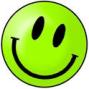 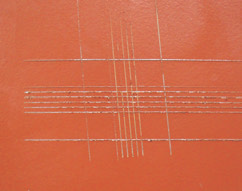 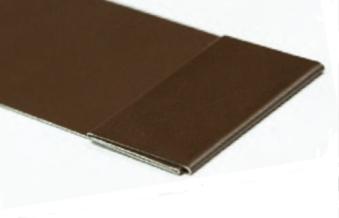 Выбор материала
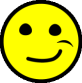 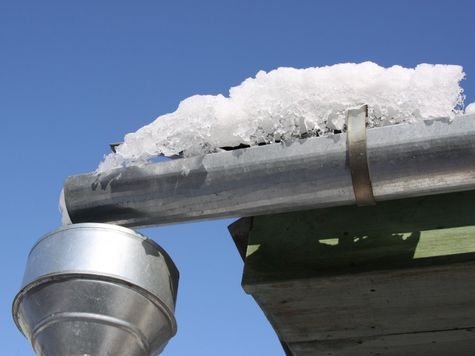 Водосток из оцинковки

Неэстетичный, несовременный внешний вид
Низкий уровень защиты от коррозии
Недостаточная прочность из-за использования 
тонкого металла для производства водостоков

Низкая цена

	
	Сталь с односторонним покрытием

Невысокая защищенность от коррозии
Внутренняя, она же рабочая поверхность желобов 
и труб не имеет защиты – полимерного покрытия
Гофрированные колена – скопление мусора и грязи 
Полиэстер имеет невысокую механическую 
стойкость и УФ-стабильность

Низкая цена
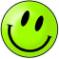 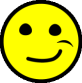 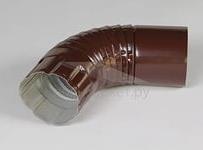 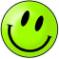 Выбор материала
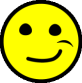 Пластик  vs  Сталь 	

Низкая стойкость к УФ, неравномерное выгорание
Высокий коэффициент температурного расширения
Большое количество резиновых уплотнителей,
которые со временем теряют эластичность
Пластиковые крюки выдерживают меньшую 
нагрузку в сравнении с металлическими

	Плюсы пластика

Не подвержен коррозии 
Не видно царапин, не остается вмятин
Проще перевозить, монтировать

Вывод: Пластиковый водосток удобен в монтаже, перевозке и хранении, но по потребительским свойствам, для российского климата, уступает стали с двухсторонним полиуретановым покрытием!
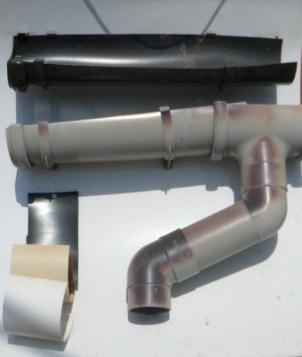 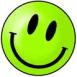 Защитное металлические покрытие
Grand Line – единственная компания в России, производящая водосточную систему из стали с покрытием Aluzinc®
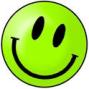 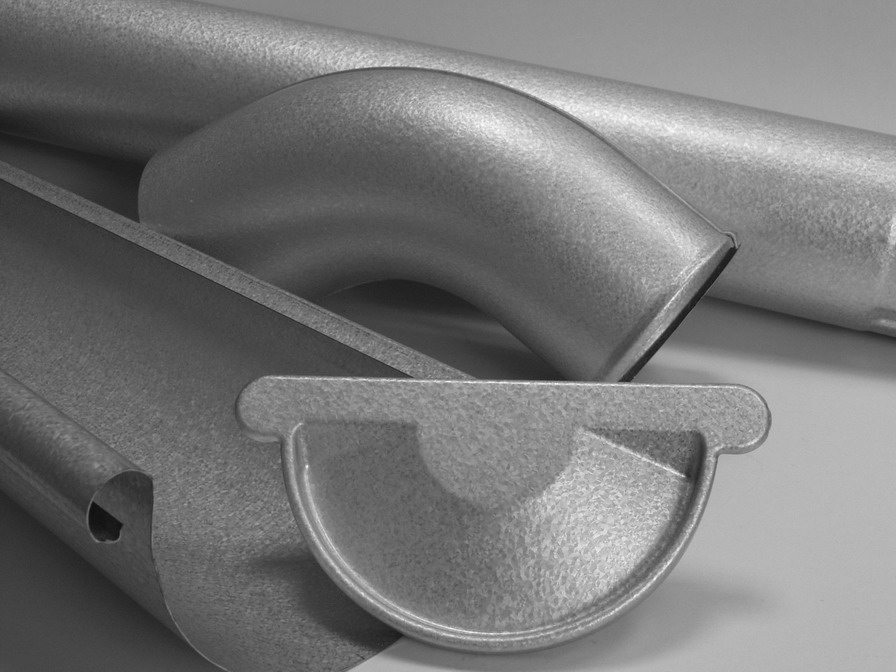 Не выцветает, не темнеет в отличие от цинка 
Естественный металлический блеск и необычный узор кристаллизации
Отличная защита от коррозии за счет 
наличия алюминия в защитном покрытии
(образование стабильной оксидной пленки)
Органическое покрытие Easyfilm, 
защищающее изделие во время   транспортировки, хранения и монтажа
По цене незначительно выше водостока из цинка при значительной разнице в качестве
Письменная гарантия
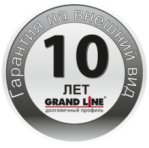 На сохранность внешнего вида - 10 лет

Отслоение и растрескивание покрытия на лицевой стороне изделия;
Неравномерное сильное изменение цвета, четко видимое и 
	визуально выделяющееся с расстояния не менее 15 м
Пятна ржавчины

			На технические характеристики - 25 лет
   

    Коррозия не образует сквозные отверстия на первичной поверхности 
	изделия в результате окисления его металлической основы;
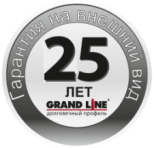 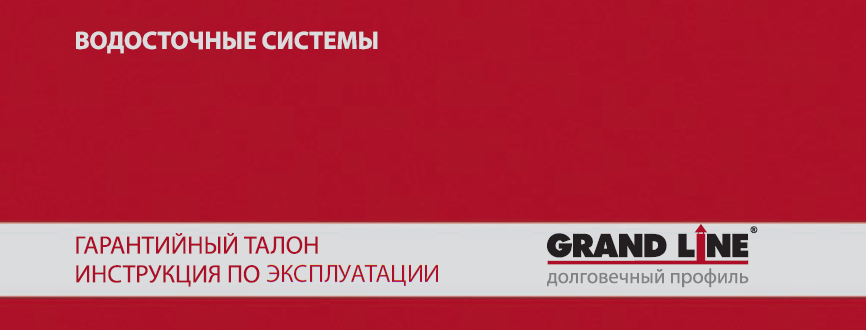 Выбор размера желоб/труба
Зависимость объема стока от соотношения размеров желоба и диаметра водосточной трубы:
Выводы:
Пропускная способность зависит от правильного подбора параметров:
глубина и ширина желоба, диаметр трубы
Система 125/90 является оптимальной для коттеджного строительства
Системы большей размерности будут неоправданно дороги, т.к. пропускная способность не используется в полной мере
Увеличенная глубина желоба
Желоб водостока Grand Line® имеет увеличенную глубину по сравнению с системами большинства европейских и отечественных производителей

Это позволяет:

Значительно увеличить пропускную способность водосточной системы
Уменьшить вероятность перелива влаги через желоб при пиковых нагрузках на систему, а значит улучшить функциональность системы
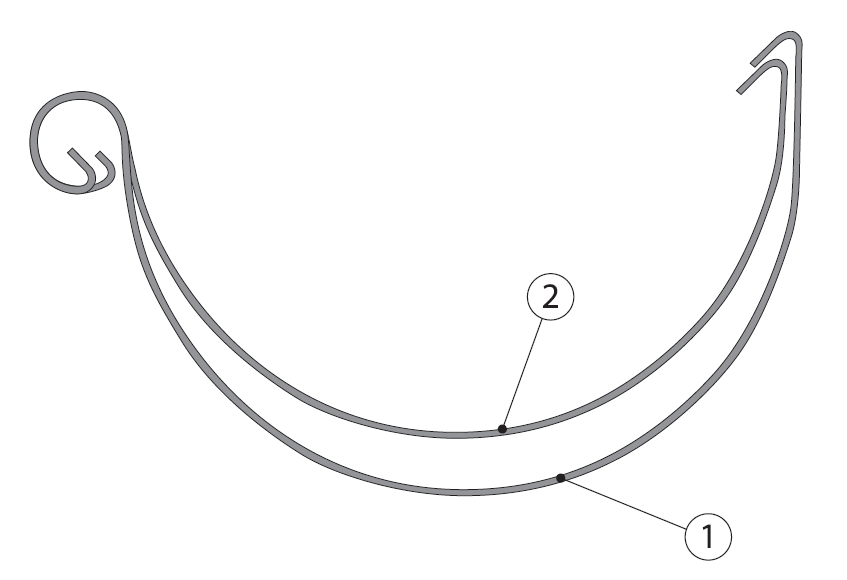 Желоб другого производителя
Желоб Grand Line®
Системы 125/90 и 150/100
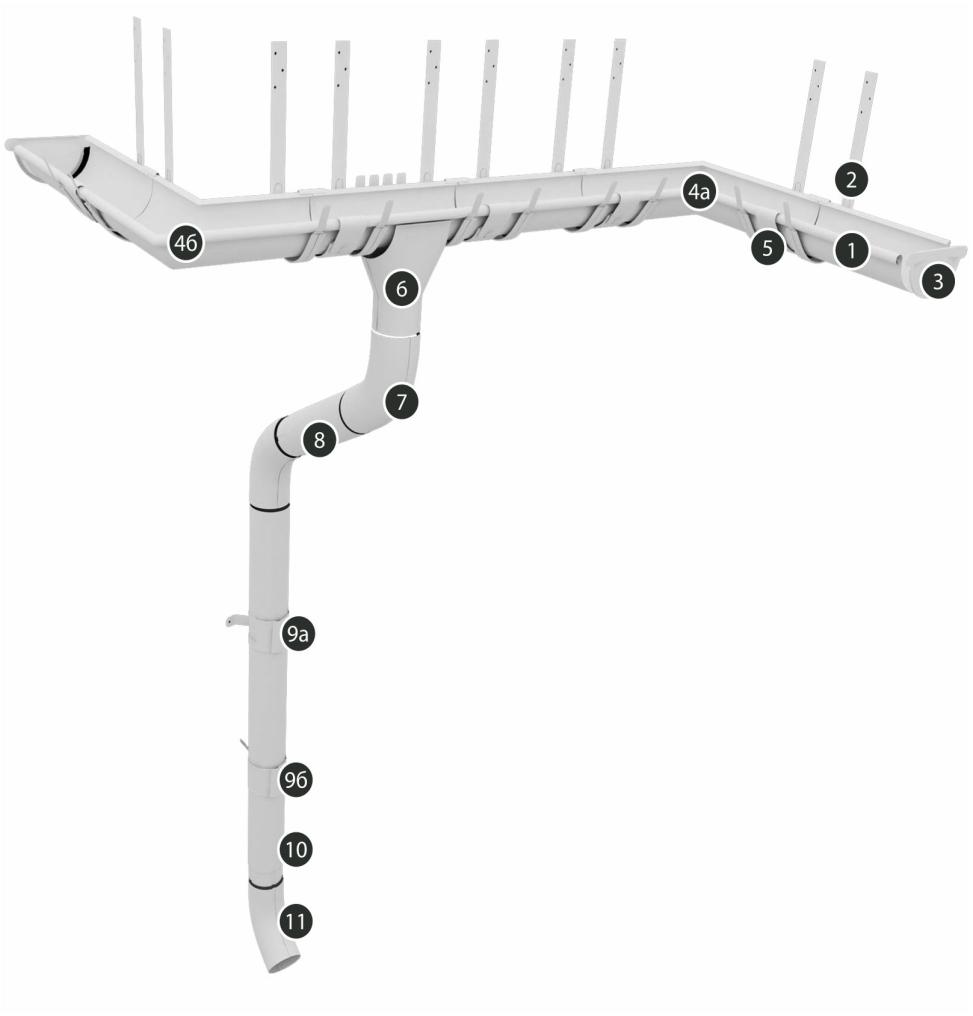 Новинки 2014
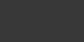 RAL 9005
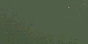 RR 11
Цвета водосточной системы 125x90
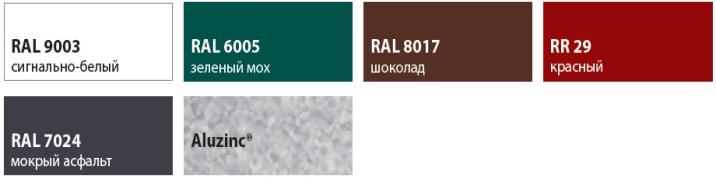 1. полукруглый желоб, диаметр,  3 м  
2. крюк, диаметр, 70 (210, 300 мм) 
3. заглушка желоба
4. угол желоба, 135° ,90°   
(а-внутренний, б-внешний)
5. соединитель желоба
6. воронка желоба
7. колено трубы,  60°
8. круглая труба соединительная, 1 м
9. кронштейн трубы 
( а - на дерево, б - на кирпич)
10. круглая труба, 3 м
11. колено стока
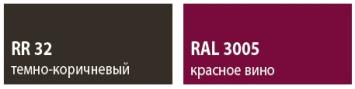 Цвета водосточной системы  150x100
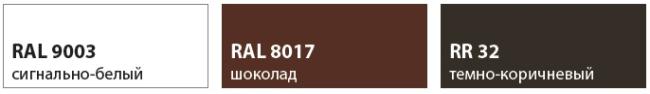 Крюк длинный полоса
Преимущества:

Производится из горячеоцинкованной стали толщиной 4 мм 
с последующим нанесением полимерного покрытия;
 9 стадий предварительной обработки перед нанесением полимерного покрытия;
Отсутствие пластинчатых фиксаторов - их место занимают технологические гибы, что позволяет зафиксировать желоб в крюке без дополнительных операций
Ребро жесткости на сгибе увеличивает прочность крюка
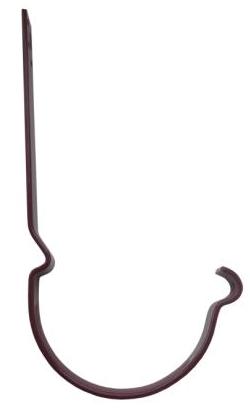 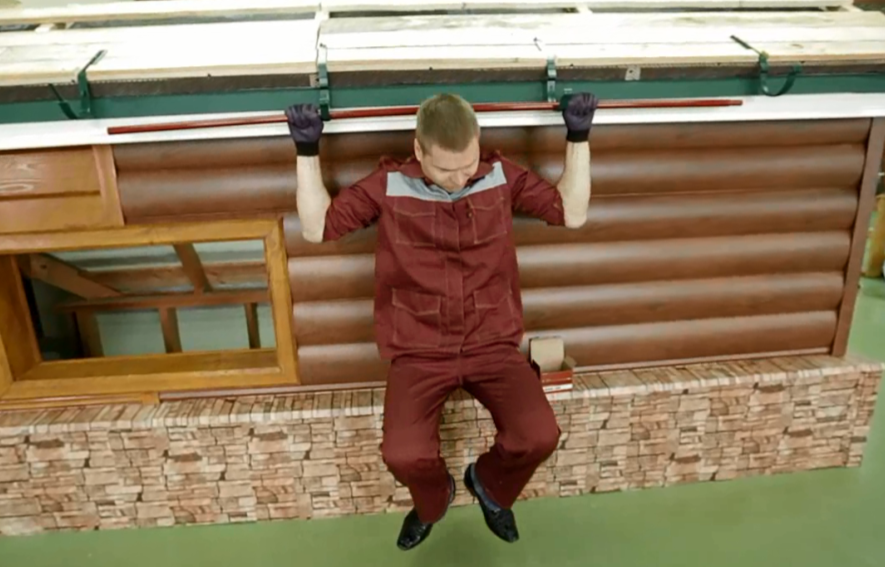 Крюк длинный – Крюк короткий
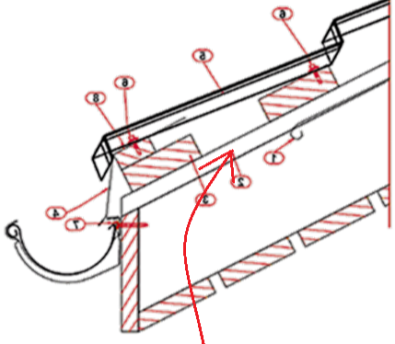 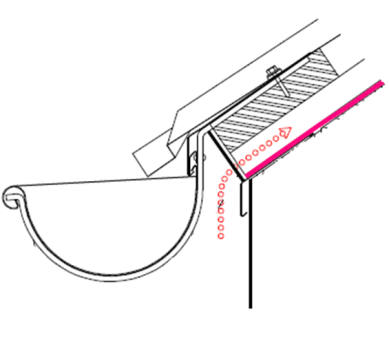 Короткий
Длинный
Установка на  лобовую доску
с меньшей прочностью
Вход воздуха в пространство под 
материалом через карнизный свес
Вентилируемый софит обязателен
Более прочное крепление на обрешетке
Вход воздуха под крюком
Использование вентилируемого софита – не обязательно
Вывод:
Использование длинного крюка представляется более надежным и эффективным
Водосточную систему оптимально установить в процессе монтажа кровельного материала. Это и более функционально, и более экономично.
Соединитель желоба с кольцом
Максимально надежное фиксирование на желобе, толщина элемента – 0.9мм
Обеспечивает герметичность стыка 
Возможность многократно смыкать-размыкать замок.
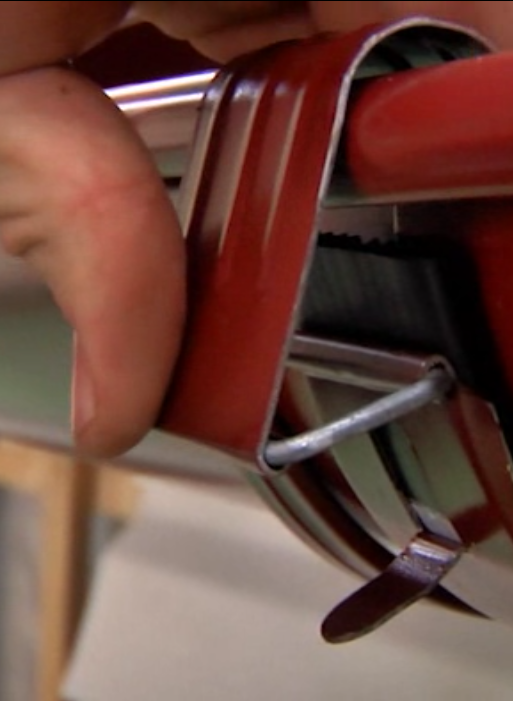 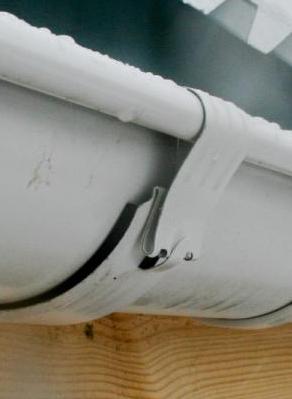 Заглушка желоба
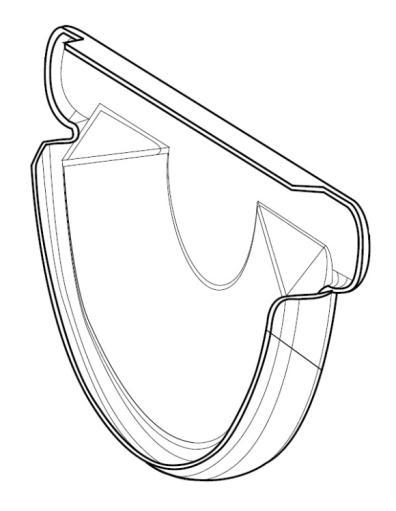 Устанавливается на торцах желоба. 

Преимущества:
Заглушка является универсальной - ее можно использовать как с правого, так и с левого края желоба

Обеспечивает надежную фиксацию к желобу и герметичность места фиксации

Конструкция заглушки такова , что не требует использования резиновой прокладки, которая теряет эластичность и со временем начинает протекать

 Может быть дополнительно зафиксирована герметиком или заклепками

Изготавливается из стали толщиной 0,6мм
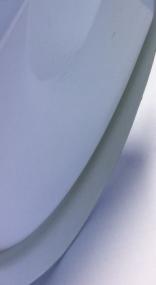 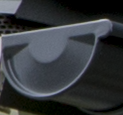 Элементы систем 125/90 и 150/100
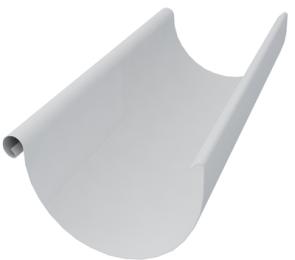 Полукруглый желоб, 3 м
Предназначен для сбора дождевой воды с кровли. 
Желоб фиксируется на крюках, установленных с промежутком 600-900мм и обеспечивающих уклон 5 мм на погонный метр.
Крюк длинный  и  Крюк длинный полоса
Служит для подвеса желоба, устанавливается до монтажа кровельного материала. Выполнен из оцинкованной стали с полиуретановым покрытием Granite® HDX. Облегчает монтаж водосточной системы за счет расположения фиксатора с внешней стороны крюка, что позволяет устанавливать желоб и после монтажа кровельного материала.
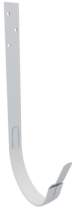 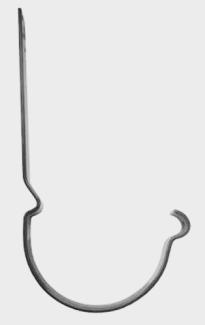 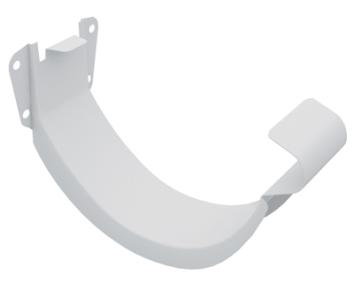 Крюк короткий
Служит для подвеса желоба на лобовую доску. 
Устанавливается как до, так и после монтажа кровельного материала. Выполнен из оцинкованной стали (толщина 1мм)
с полиуретановым покрытием.
Элементы систем 125/90 и 150/100
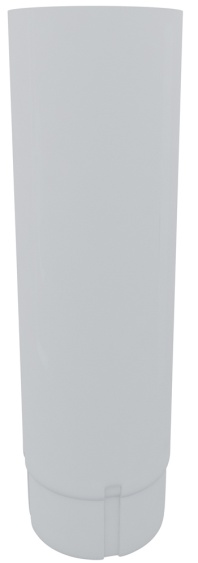 Круглая труба, 3 м, 1м
Организует вертикальный сток дождевой воды. Внешний фальцевый шов обеспечивает ровную внутреннюю поверхность трубы, что препятствует замусориванию и заторам. 
 L 1 м используется как соединительный элемент водосточной системы между коленами трубы и как дополнительный
элемент водосточной трубы в случае, если в системе нерационально применение трубы L 3 м. Обжата с двух сторон, что позволяет использование трубы по 0,5 метра.
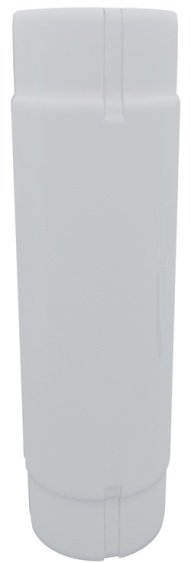 Колено трубы, 60
Предназначено для изменения направления стока по трубе. Не имеет поперечных швов, складок и гофр, снижающих надежность и долговечность. Обеспечивает плотное соединение и легкий монтаж.
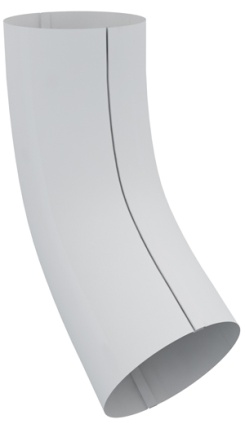 Колено стока, 60°
Обеспечивает водоотвод от фасада, в т.ч. в систему ливневой канализации. Гладкое формование препятствует скоплению
мусора и обеспечивает долговечность.
Обжим на кромке колена позволяет практически исключить попадание брызг на цоколь и отмостку здания.
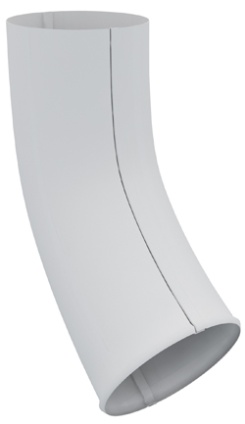 Элементы систем 125/90 и 150/100
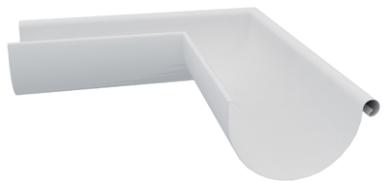 Угол желоба, внутренний и внешний, 90°
Используются для изменения направления потока воды, монтируются на внешних и внутренних углах кровли. Выполнены бесшовным способом (глубокой вытяжкой металла), что  обеспечивает жесткость, эстетичность, герметичность и отличную
гидродинамику.
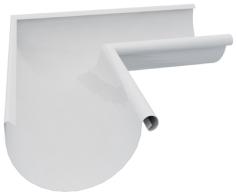 Кронштейн трубы (на дерево)
Предназначен для фиксации трубы на стены с помощью саморезов.
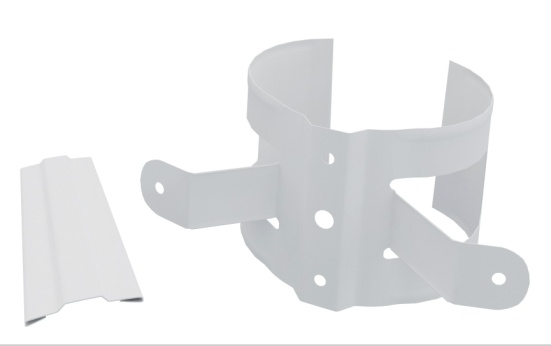 Кронштейн трубы (на камень)
Предназначен для фиксации на кирпичную, бетонную или каменную стену, а также вентфасадов. 
Поставляется в комплекте с метизом (L 160 мм) 
и пластиковым дюбелем.
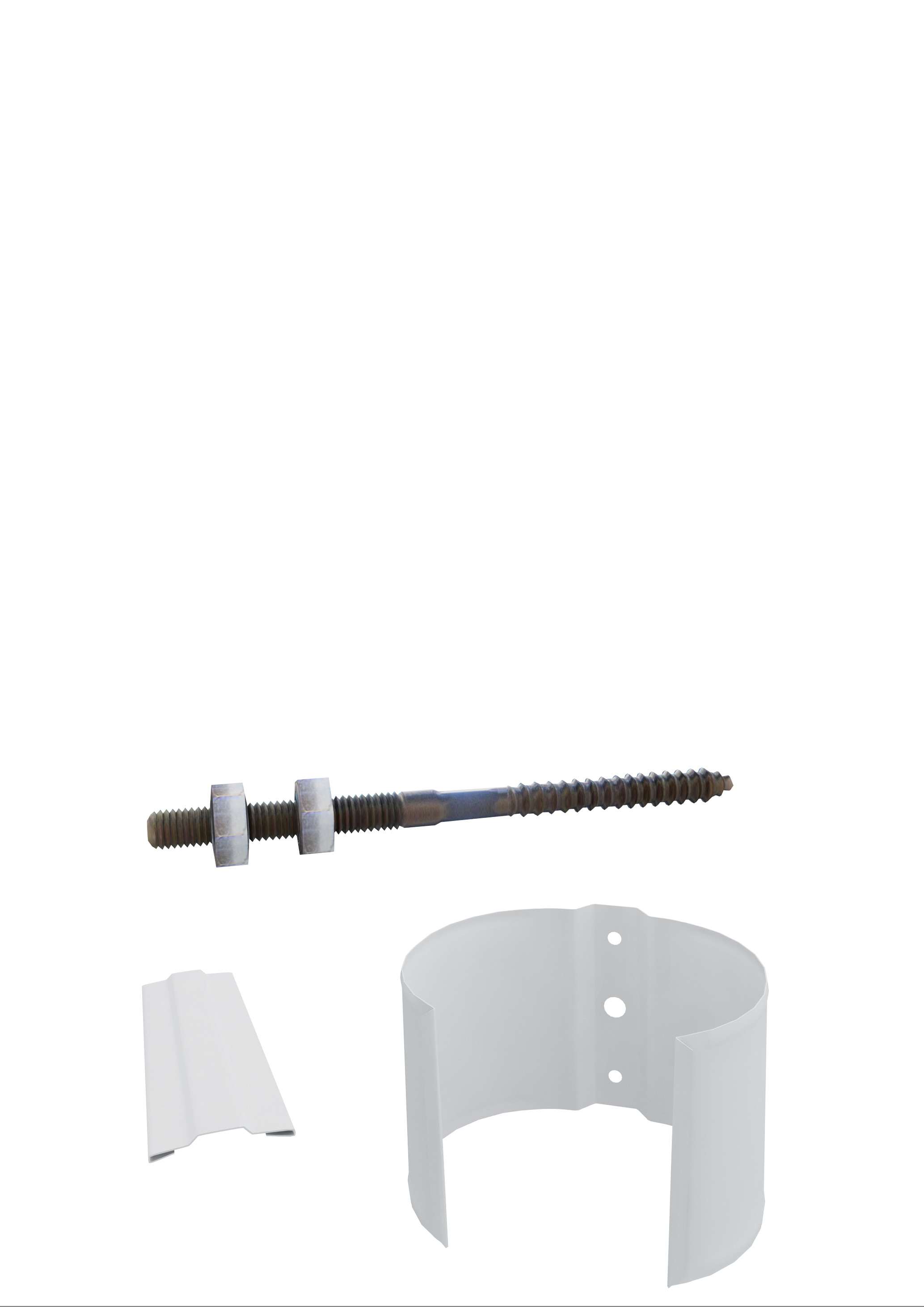 Элементы систем 125/90 и 150/100
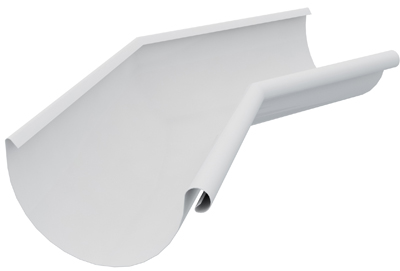 Угол желоба, внутренний и внешний, 135°
Используются для изменения направления потока воды, монтируются на внешних и внутренних углах кровли в условиях, когда угол на 90° неприменим: сложная кровля, эркеры и т.п.
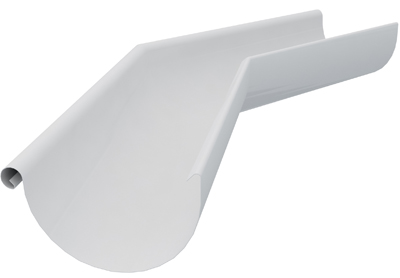 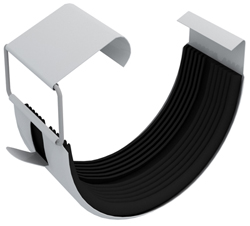 Соединитель желоба
Резиновый уплотнитель обеспечивает герметичное соединение желобов или желоба с углами, компенсирует температурное расширение.
Тройник трубы
Предназначен для соединения двух водосточных труб в одну при сборе  воды в одну трубу  с нескольких скатов.
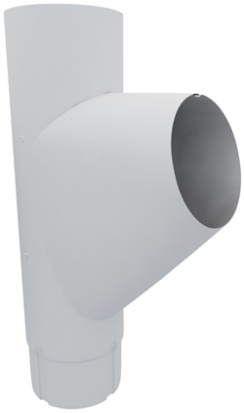 Элементы систем 125/90 и 150/100
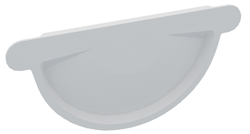 Заглушка желоба
Устанавливается на торцах желоба. Конструкция обеспечивает постоянную фиксацию, герметичность и жесткость желоба. Может быть дополнительно зафиксирована герметиком или заклепками. Заглушка является универсальной - ее можно использовать
как с правого, так и с левого края желоба.
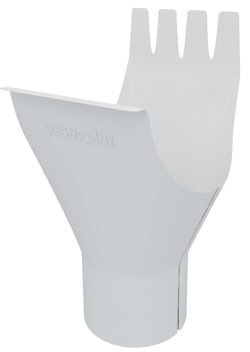 Воронка желоба
Переходный элемент, организующий
слив воды из желоба в водосточную трубу.
Воронка водосборная
Предназначена для сбора воды в том случае, когда сток не организован посредством желоба, а осуществляется точечно, например, на фальцевой кровле с упорами для стока  или по ендовам (сложные формы крыш).
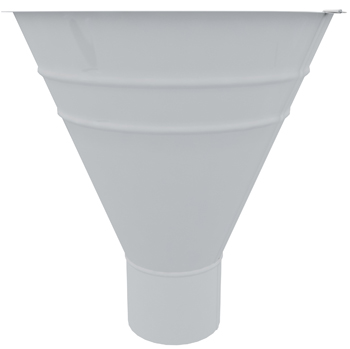 Выбор системы 150/100
Когда?
Водосбор необходимо осуществлять с площади более 120 м²

Длина здания по карнизу превышает 20 м

Объекты ПГС и крупного коттеджного строительства


Общая экономия на водосточной системе в  связи с менее частой установкой труб и воронок- 1 шт. на 15 м.п.

Водосточная система размерности 150/100
менее подвержена скоплению мусора и заторам

Больше вариантов для выбора места установки водосборного стояка
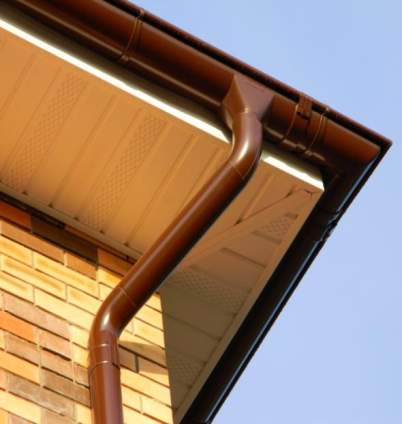 Почему?
Производство водостока
Водосточная система Grand Line ® производится на собственном уникальном импортном оборудовании по ведущим европейским технологиям и соответствует Евронормам  DIN EN 612-2005, DIN EN 1462-1997
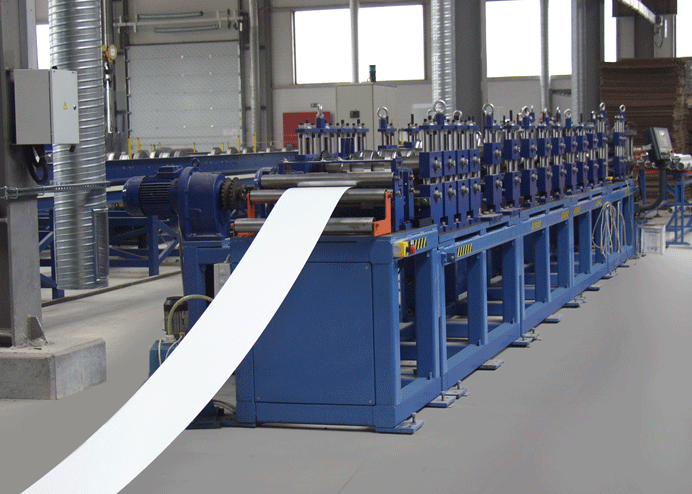 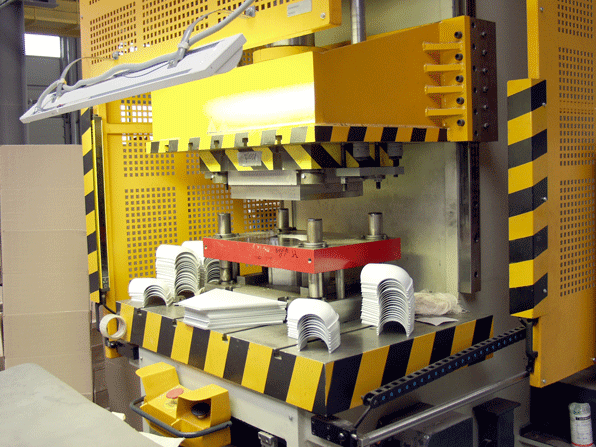 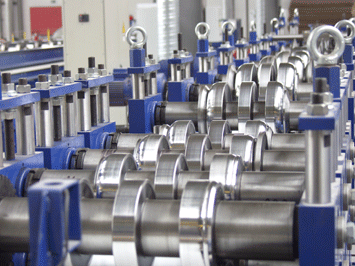 Спасибо за внимание!
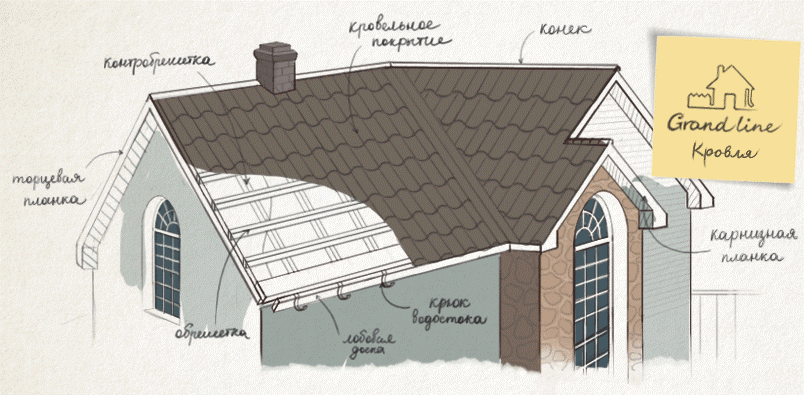